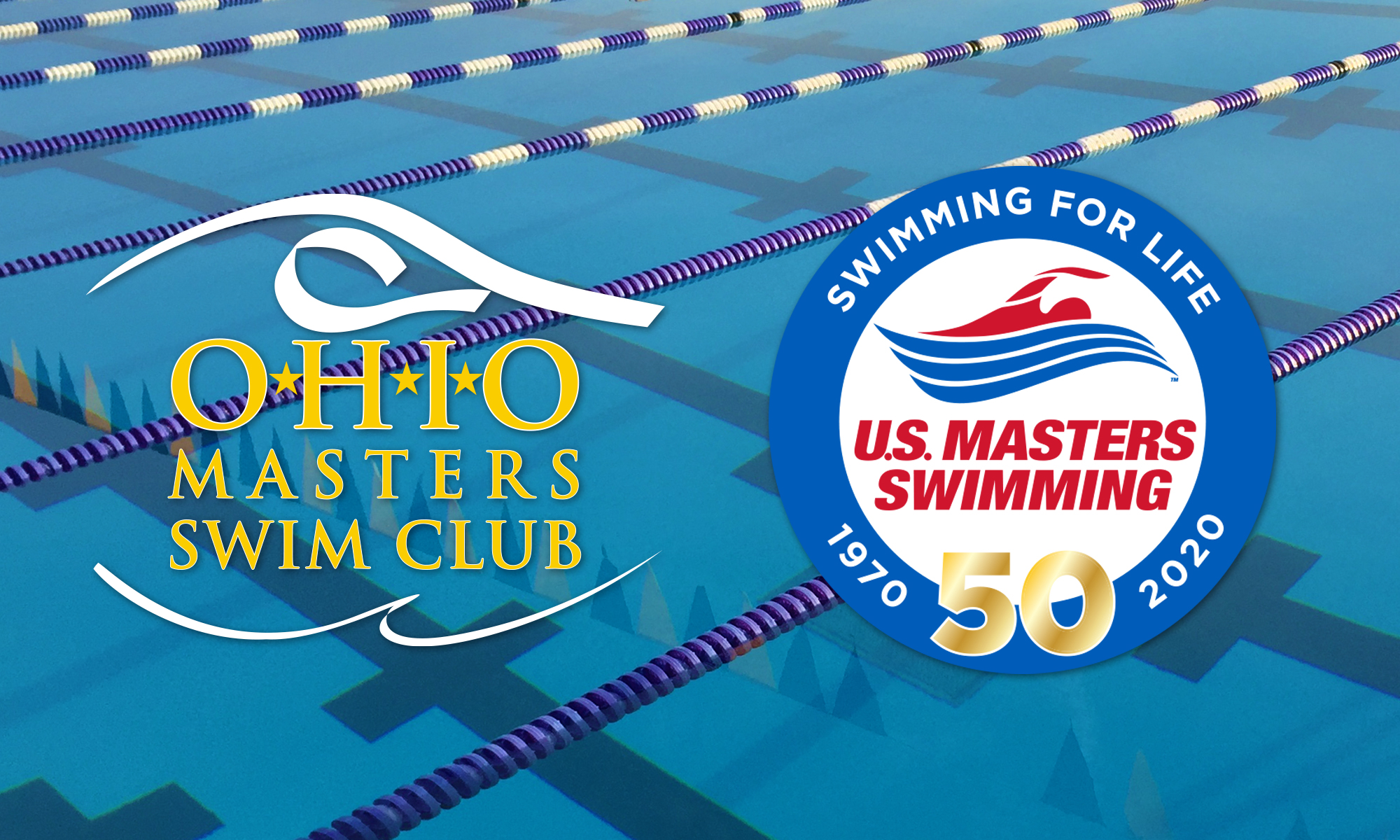 Annual Meeting - June 5, 2021
Annual Meeting Agenda
President’s Opening Remarks						
Approval of Minutes from Annual Meeting, June 6, 2020		
Approval of Minutes from April 3, 2021 Board Meeting			
Officer Reports:
Secretary – Mark
Treasurer – Keith
Vice President – Andrew
President – Ann
Elections
Old Business: None Scheduled
New Business 		 					
Adjorn Annual Meeting
      
Next Annual Meeting: June 2022
Next Board Meeting: TBD
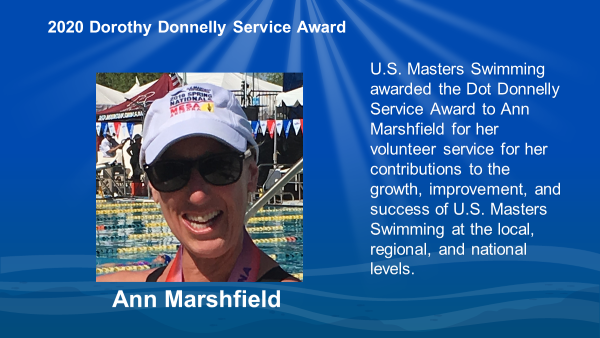 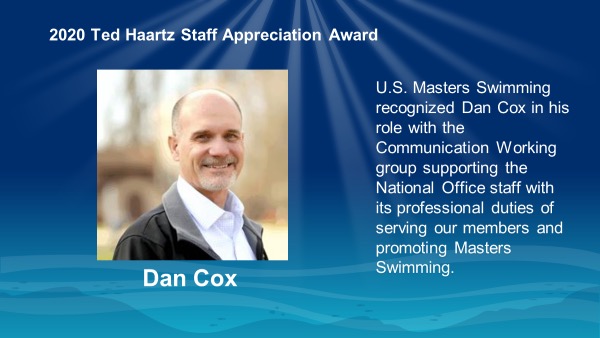 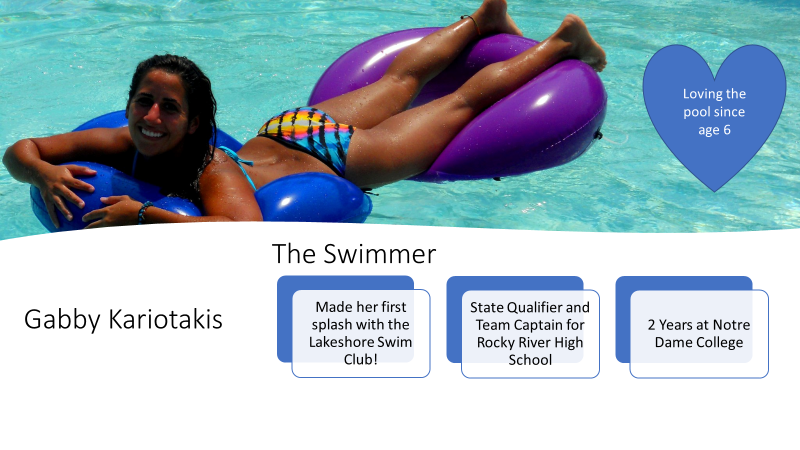 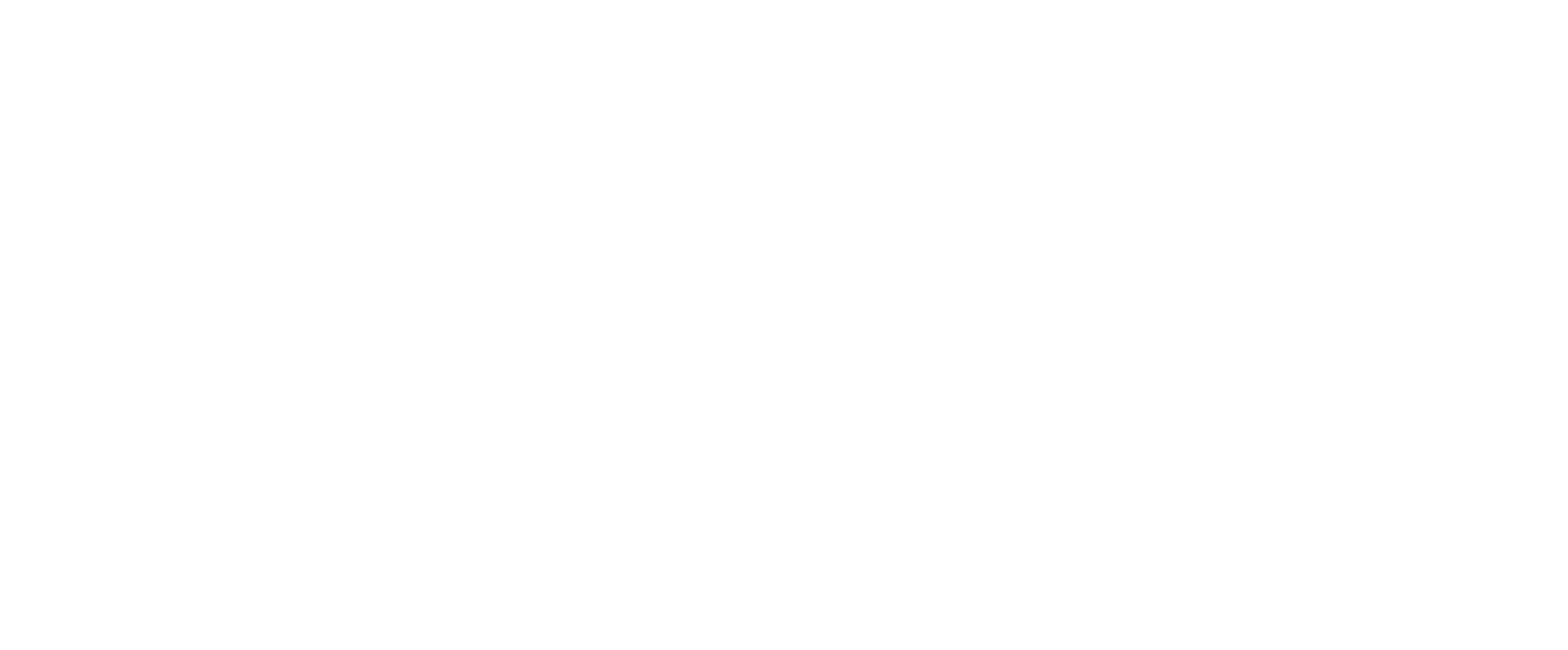 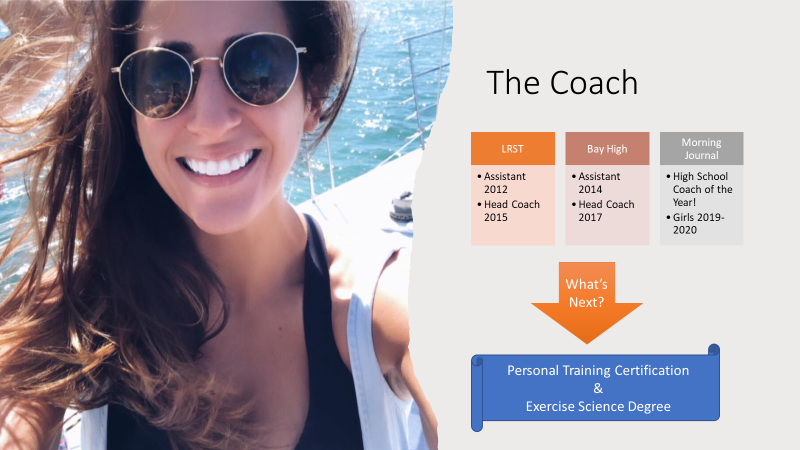 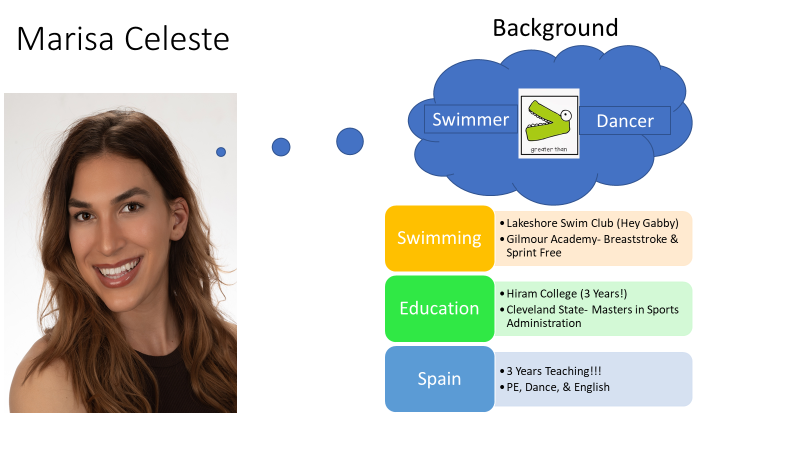 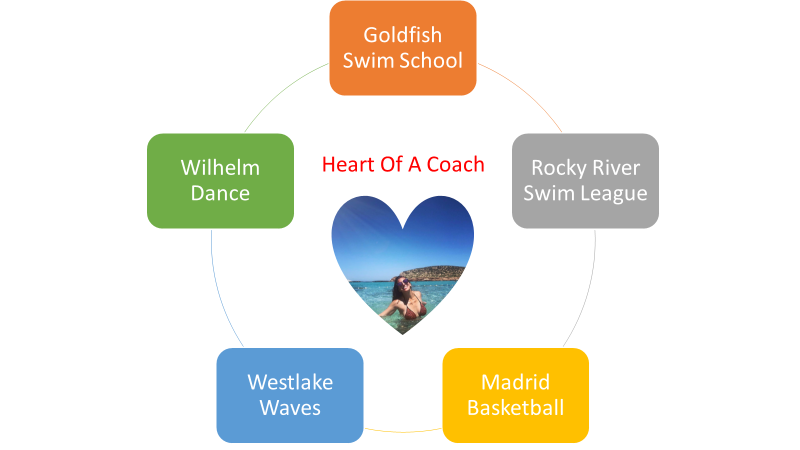 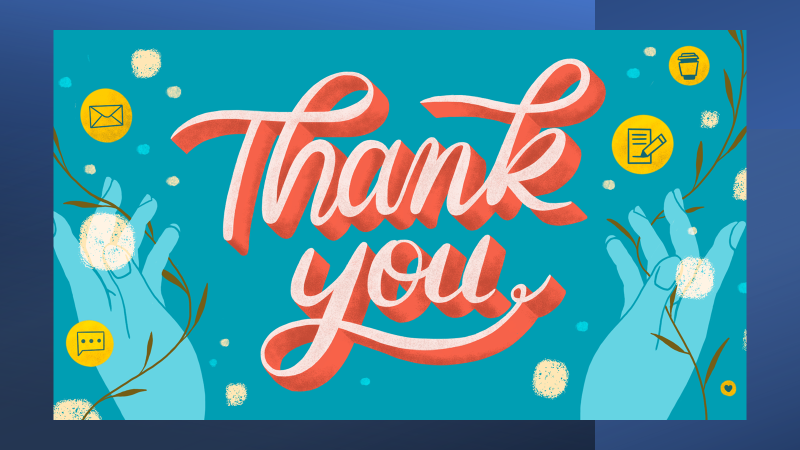 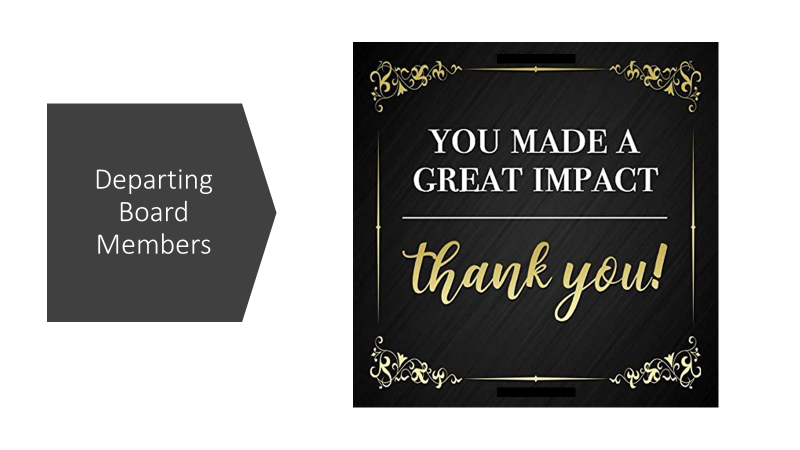 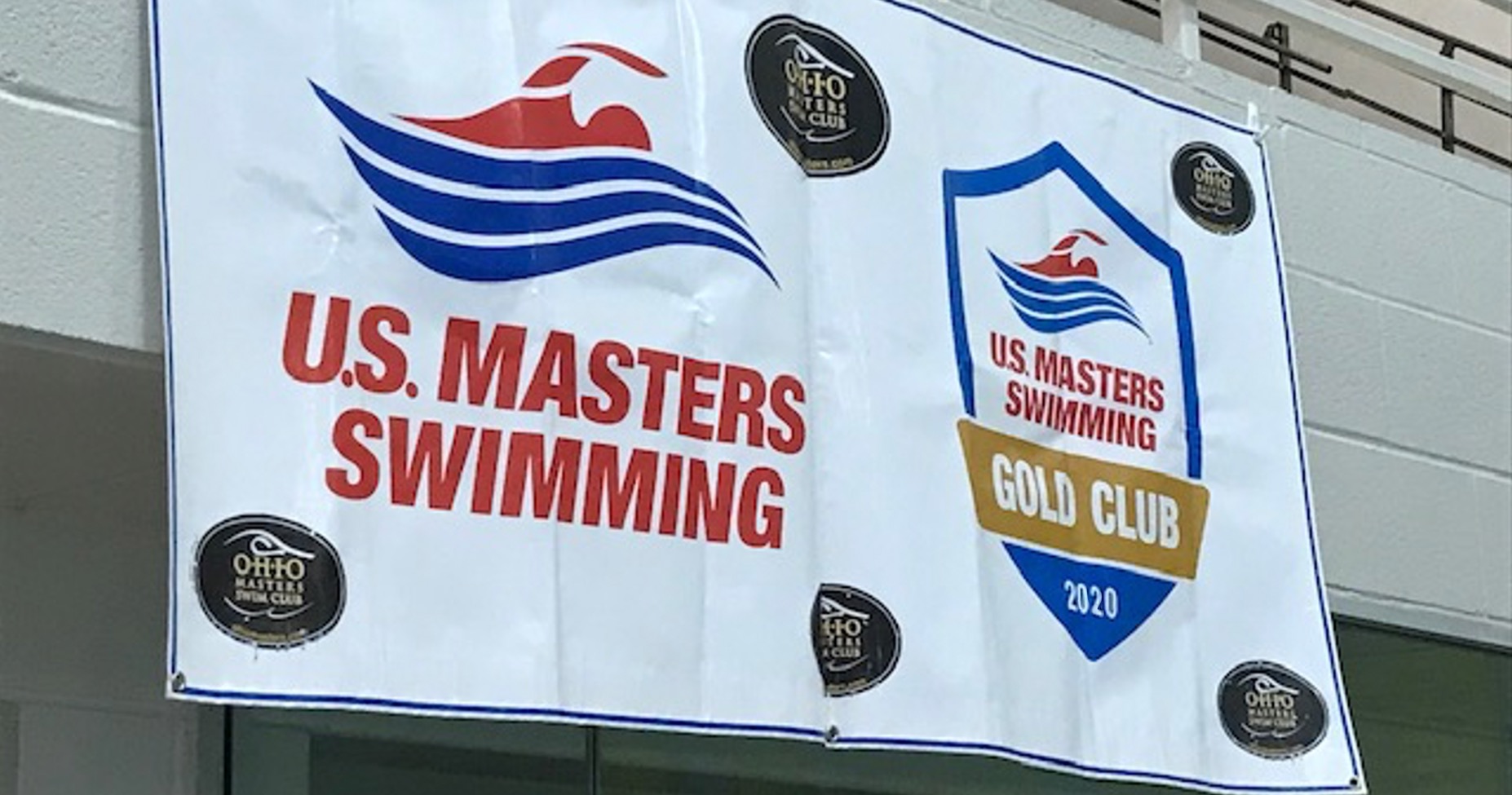 O*H*I*O Masters Swim Club
Lifetime Achievement Award
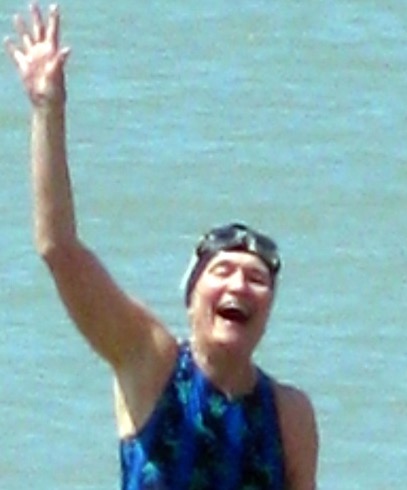 4 FINA World Individual Top 10 

3 YMCA National Masters Championships

10 USMS All American Ranking

5 USMS All American - Relay
2 USMS  All Star Long Distance 

USMS Fitness Committee Award

Lifetime Achievement Award in 
Aquatic Fitness
Marianne Brogan
O*H*I*O Masters Swim Club
Lifetime Achievement Award
Performance
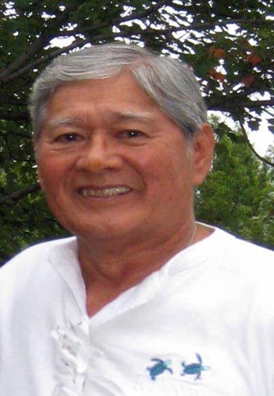 1952 OLYMPIC GOLD MEDALIST

2 Time Olympian

8 Time FINA World Champion

1973 Inductee  
International Swimming Hall of Fame
35 USMS Individual National Records

7 USMS  Relay National Records

393 USMS Individual Top 10

2017 Inductee 
Masters Swimming Hall of Fame
Yoshi Oyakawa
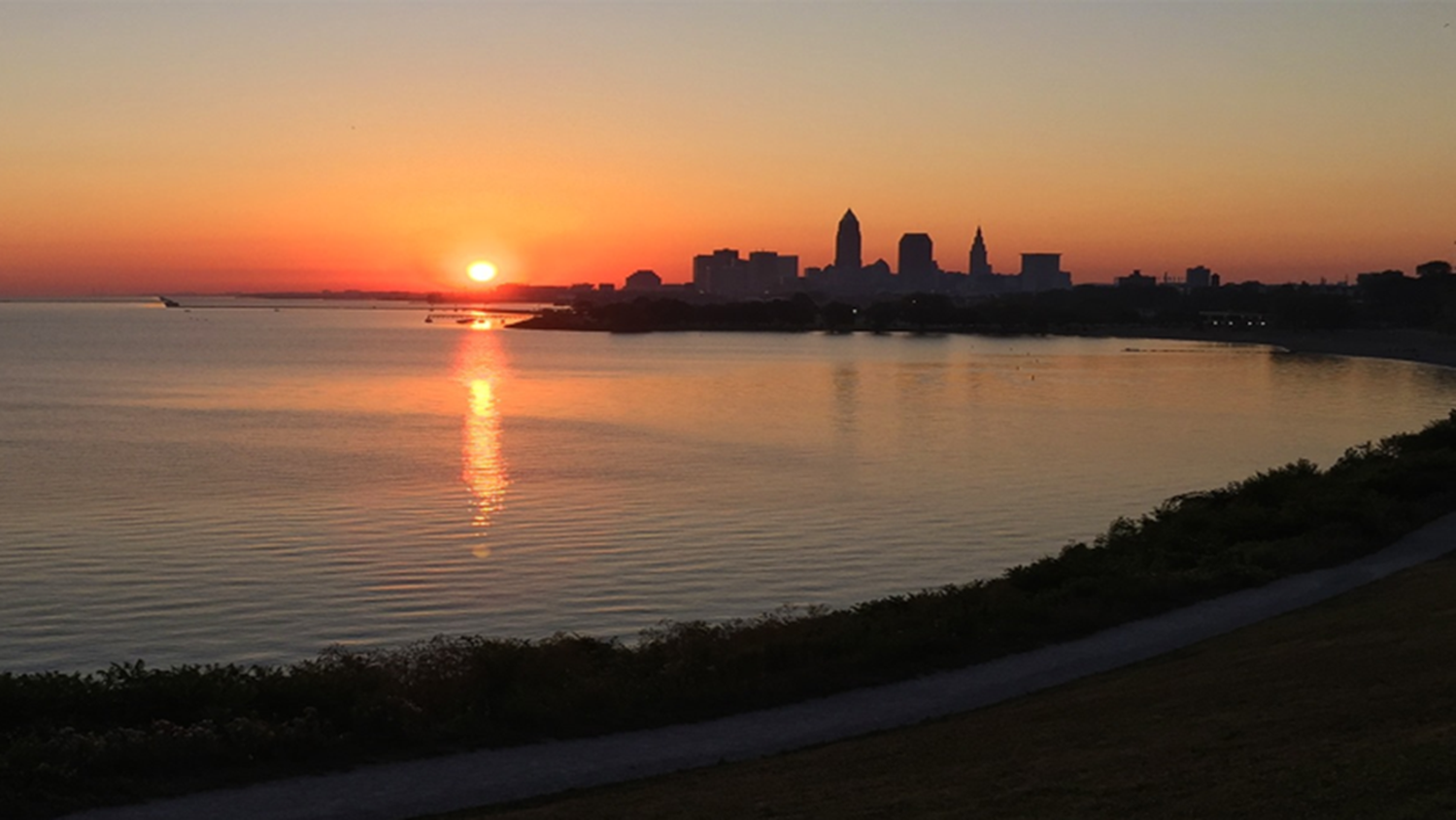 June 1 – 15Swim  in a Pool or Open WaterContributions helpUSMS Adult Learn-to-Swim grants supported by the USA Swimming Foundation
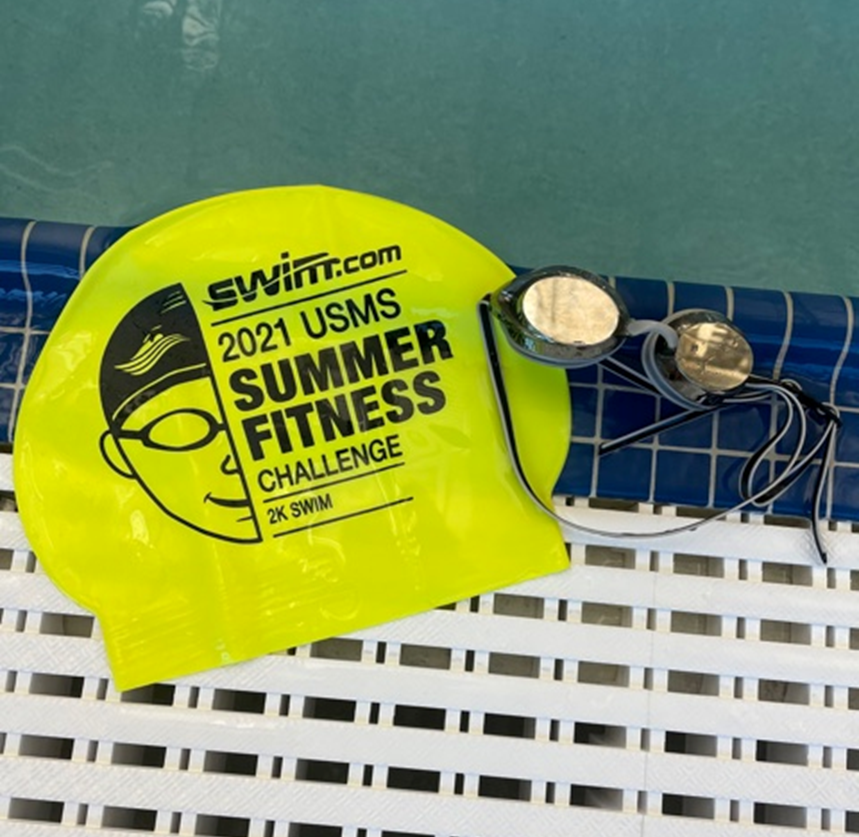 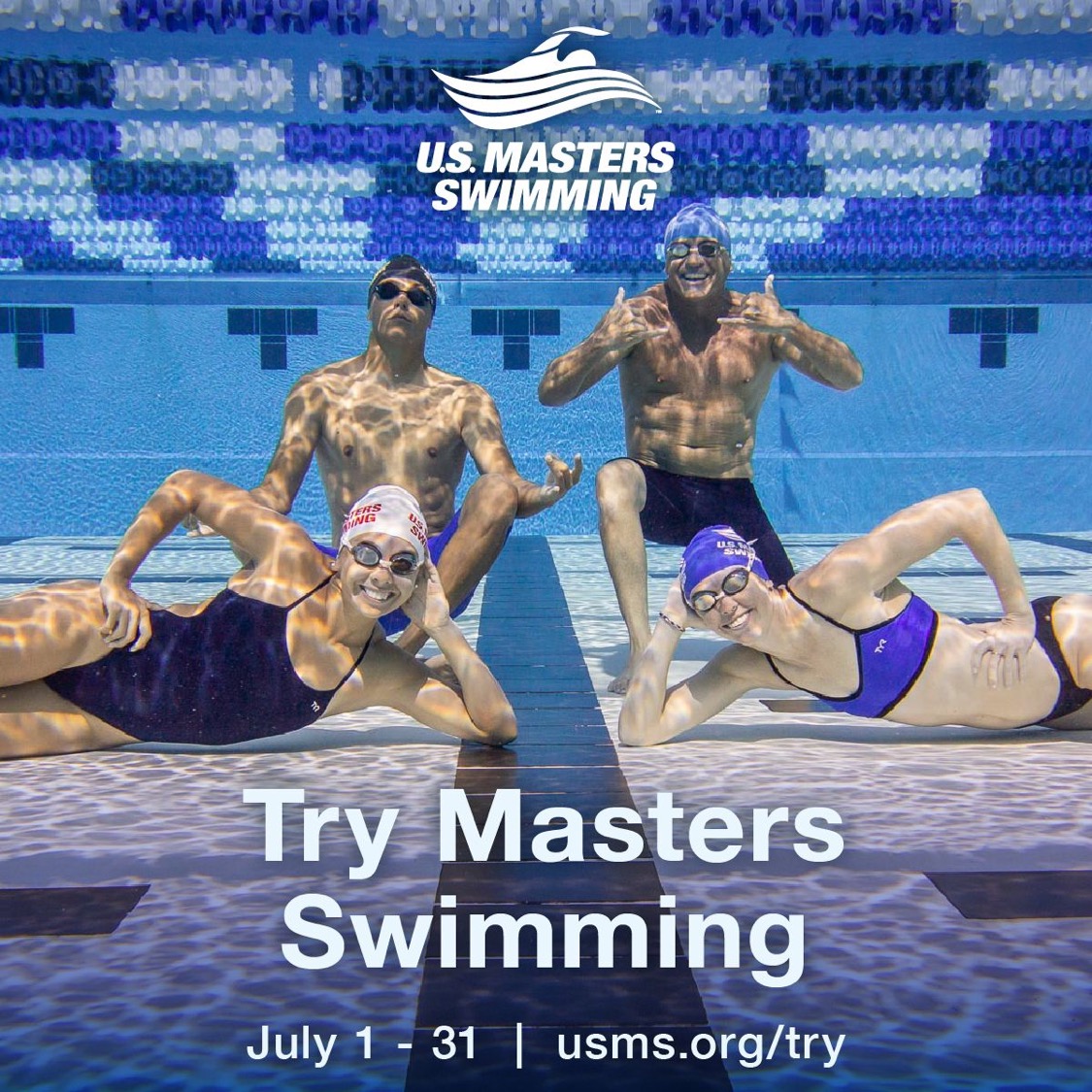 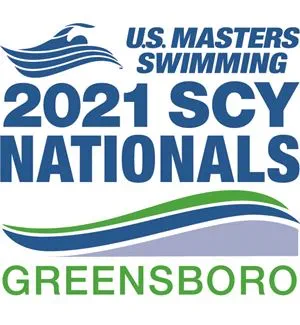 July  21 – 25

Greensboro Aquatic Center

Greensboro
North Carolina
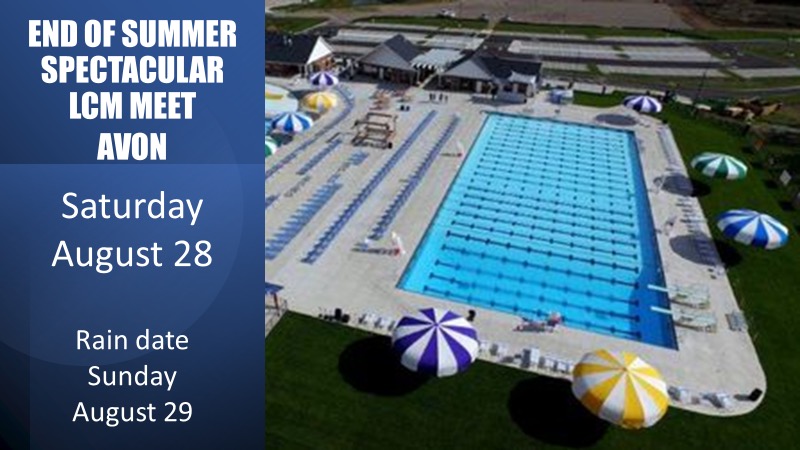 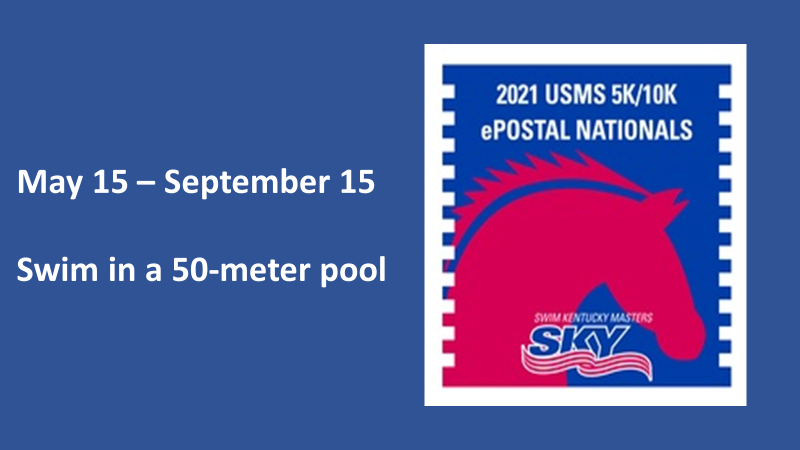 May 15 – September 15

Swim in a 50-meter pool
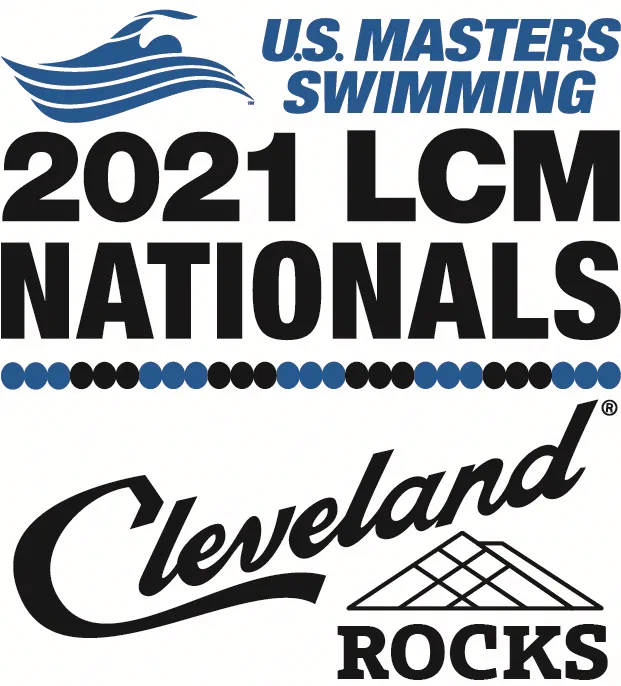 October 6 – 10

 SPIRE Institute
 
Geneva, Ohio
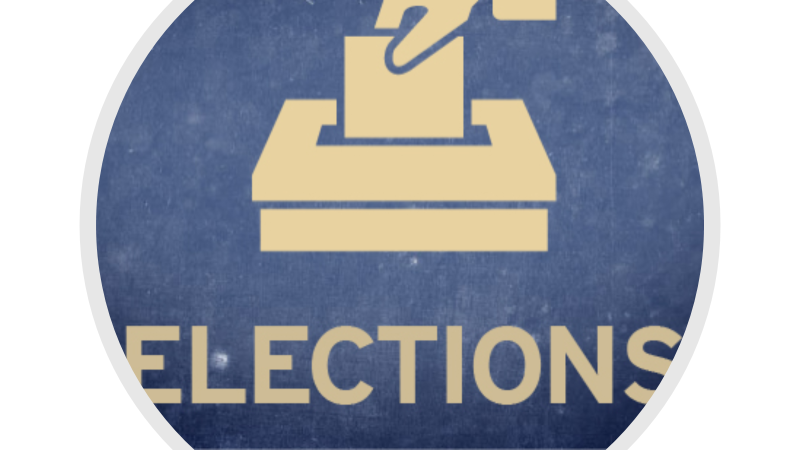 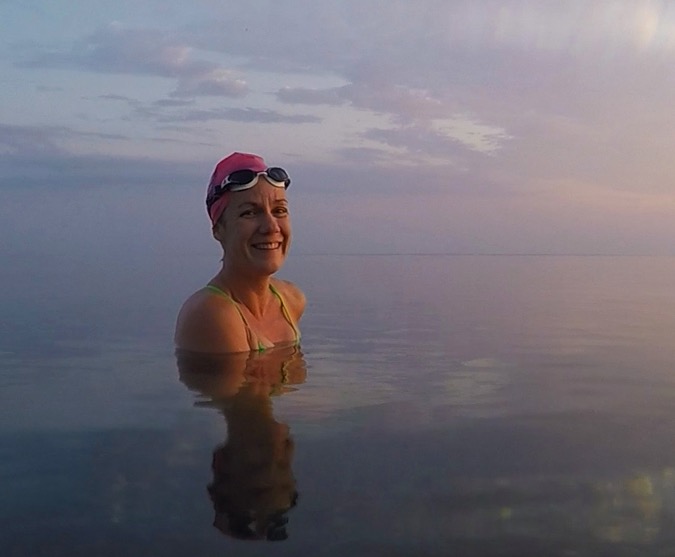 Candidate for Secretary
Kristen Bergmann
O*H*I*O Masters Member – 23 years
Past O*H*I*O Masters Secretary – 5 years
Will promote Masters swimming for all levels of ability.
Aims to work collaboratively with others to achieve organizational mission.
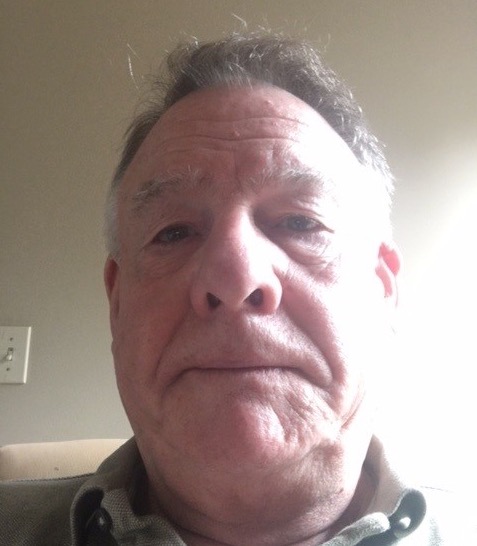 Candidate for TreasurerBob Boyce
O*H*I*O Masters Member – 24 years
27 years experience in various financial and commercial positions.
Substantial experience with non-profits.
Skilled in the use of Quickbooks software.
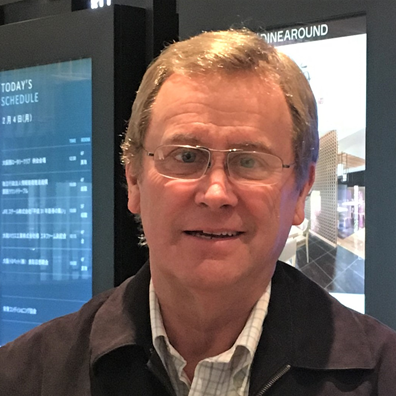 Candidate for Trustee
Nelson Abbey
Board Trustee for 1 year
O*H*I*O Masters Member – 10 years
Instrumental in forming workout group at C.T. Branin Natatorium
General Manager of a custom machinery company based in France
Very proud Grandfather of five!
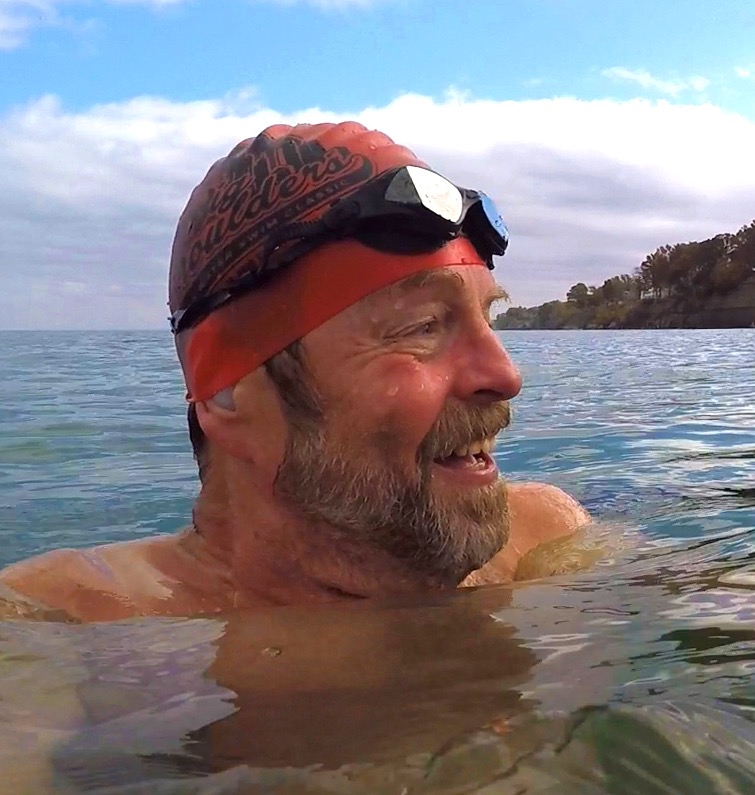 Candidate for Trustee
Chuck Beatty
USMS member since 2013
Board Trustee for 4 years
LELMSC Open Water Chair
Event Director, Brogan Open Water Classic
USMS Certified Level 1 & 2 Coach
Stow group coach since 2018
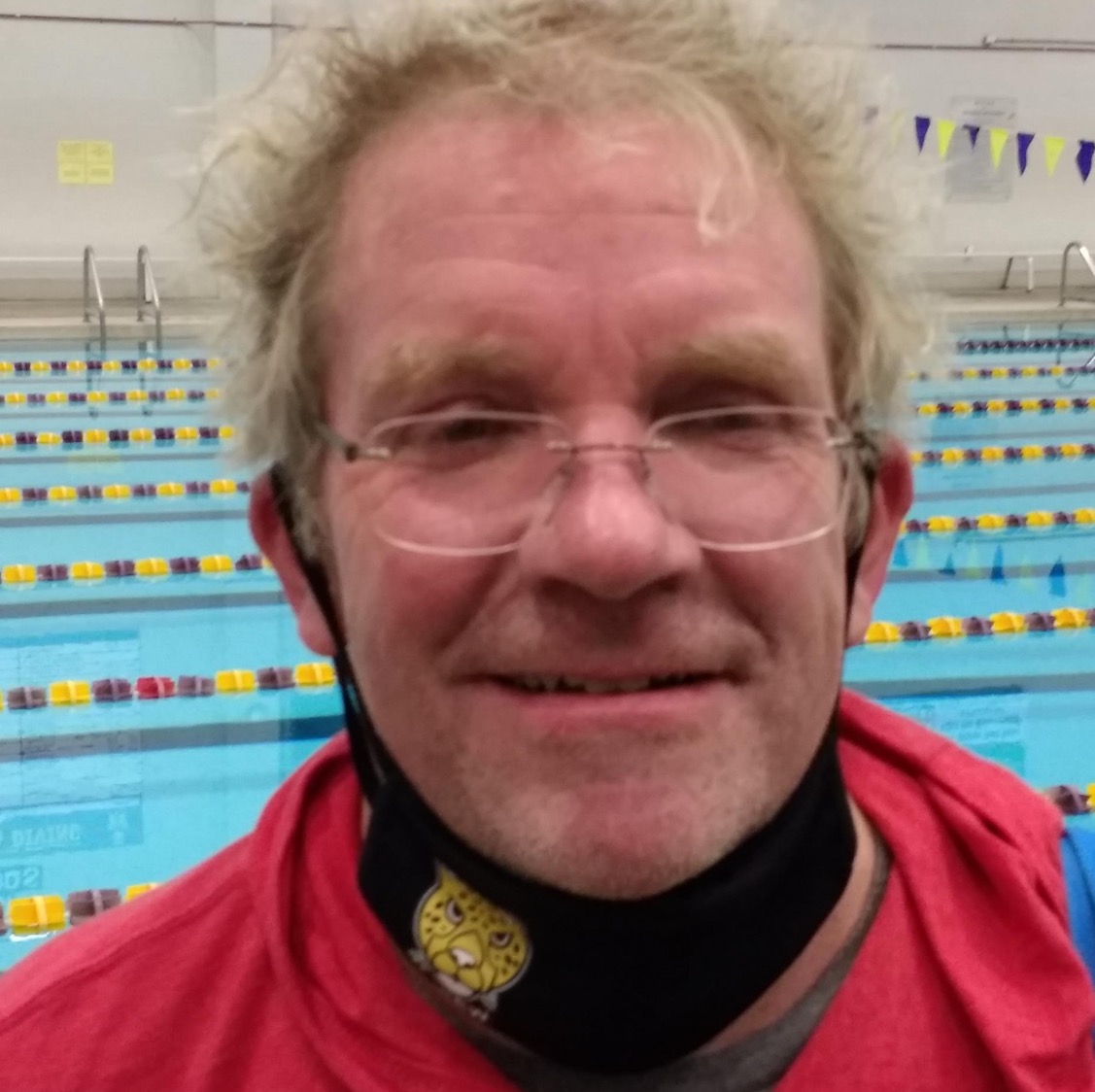 Candidate for Trustee
Keith  Kearney
Masters member since 2000
Age group, high school and Masters swimmer
Swims for physical and mental well being
Enjoys one open water event a year
Long term local community member
Desires to “step-up and lend a hand to the organization”.
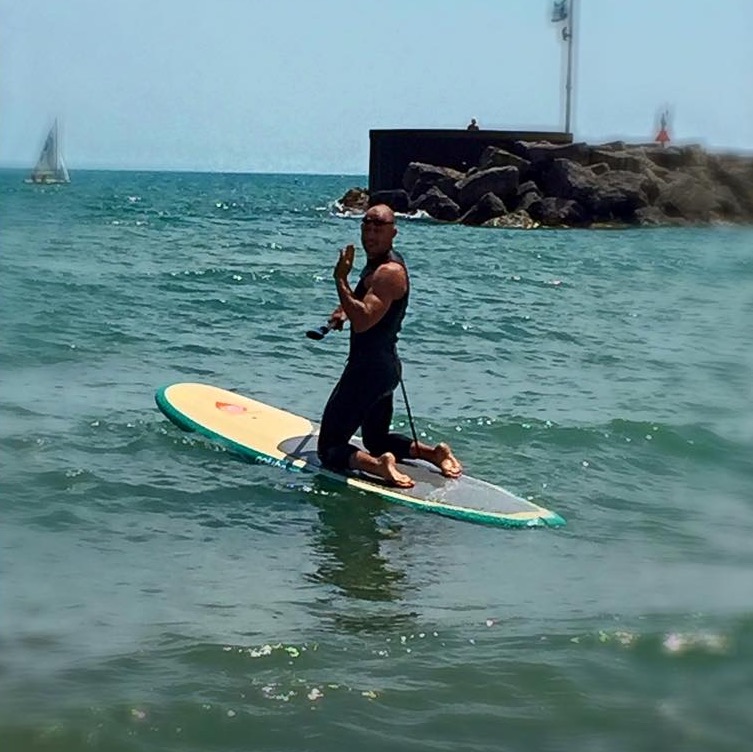 Candidate for Trustee
Jim LaMastra
Masters swimmer 20+ years
Former Professional Triathlete
Dedicated to the sport of swimming and encourages others to engage in the sport regardless of  age.
Field Medical Director with Pfizer
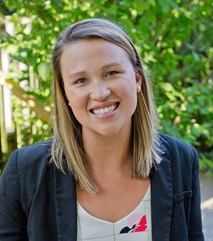 Candidate for Trustee
Sara Tillie
Masters swimmer – 4 years
Lifelong Swimmer and Triathlete Newbie!
Health Education Specialist at Lorain County Public Health
Loves to find ways to turn everyday activities into friendly competitions
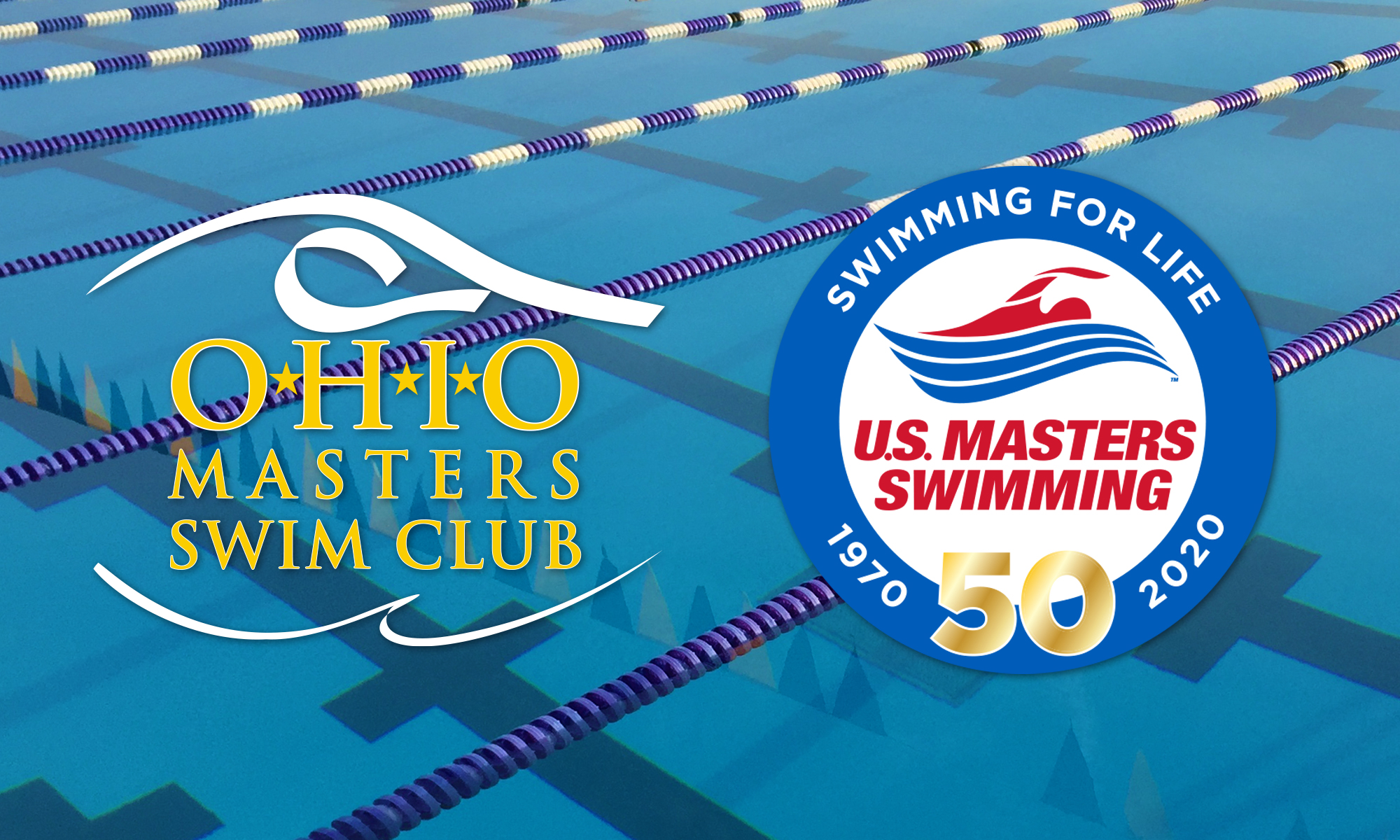 Annual Meeting - June 5, 2021